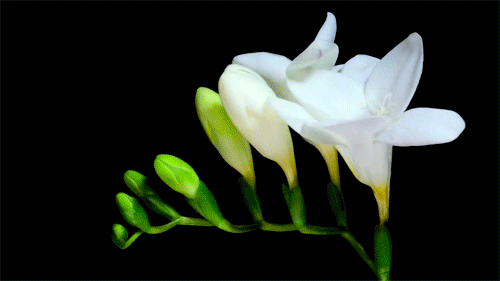 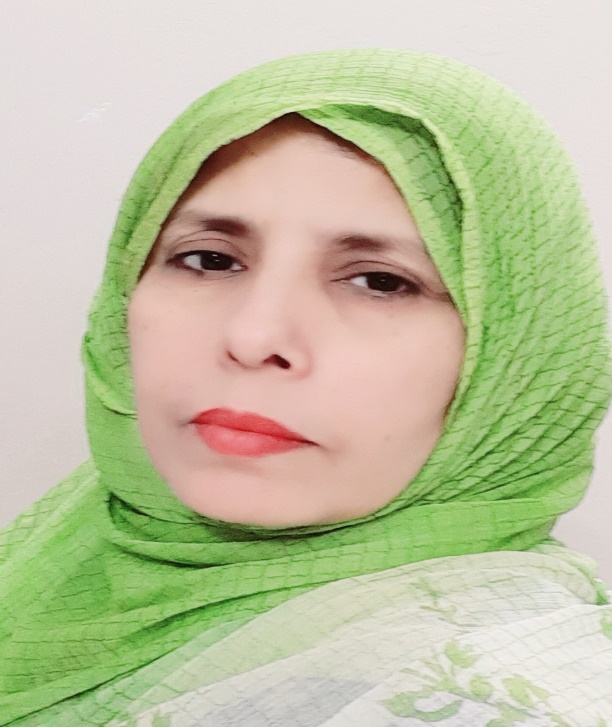 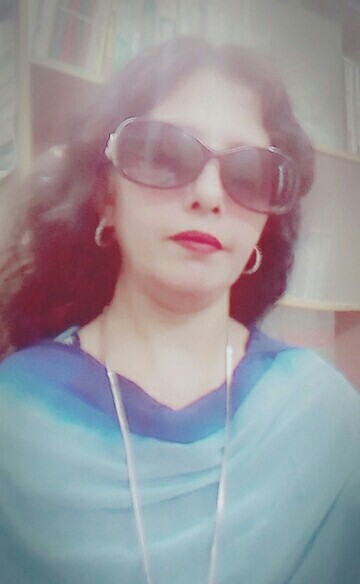 পরিচিতি
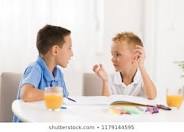 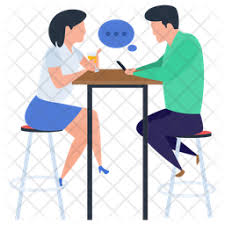 কী  করছে?
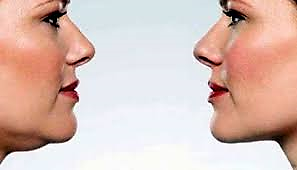 ছছবি দেখে কী বুঝলে ?
শ্রোতা
বক্তা
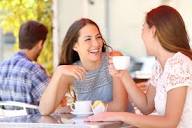 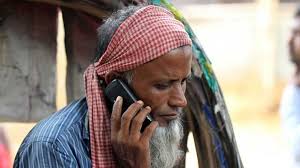 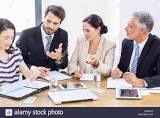 আজকের পাঠ
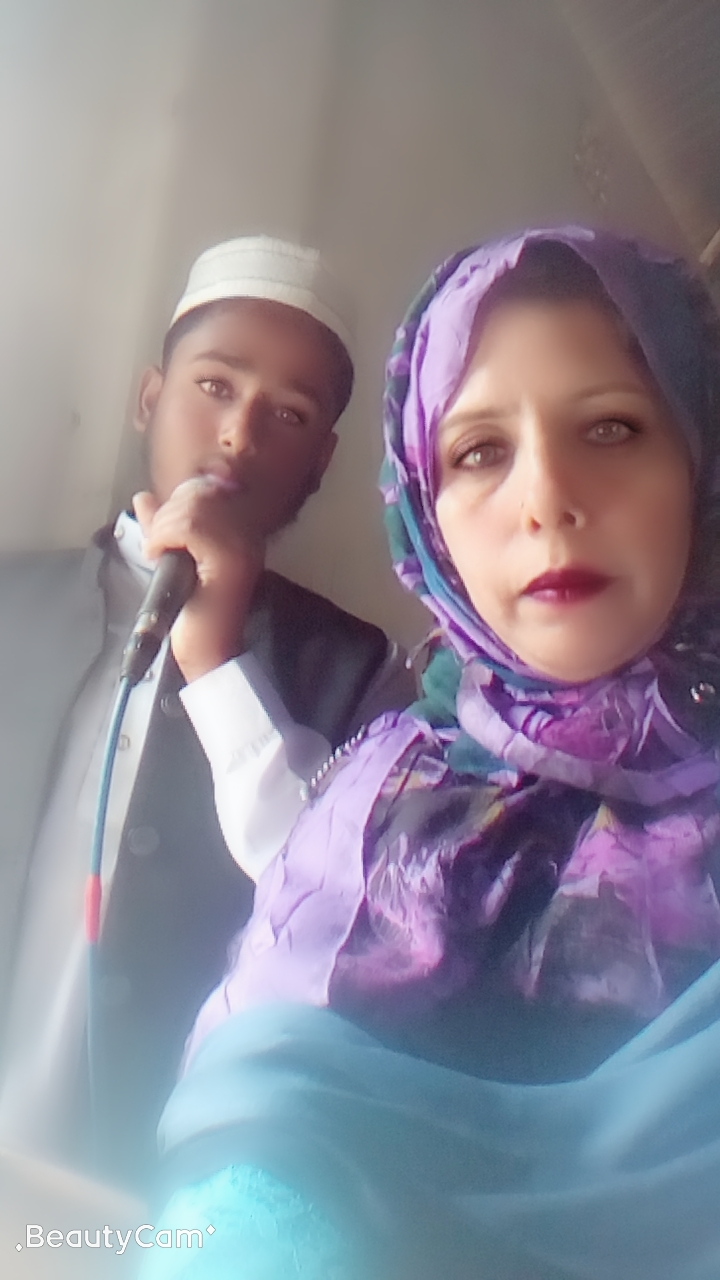 বাক্য
বাক্য বলতে বুঝি কথা বা বাচনকে
এই পাঠ শেষে শিক্ষার্থীরা যা শিখবে –
১) বাক্যের সংজ্ঞা বর্ণনা করতে পারবে ।
২) বাক্যের প্রকারভেদ ব্যাখ্যা করতে পারবে 
৩) কোনটি কোন ধরনের বাক্য তা নির্ণয় করতে পারবে ।
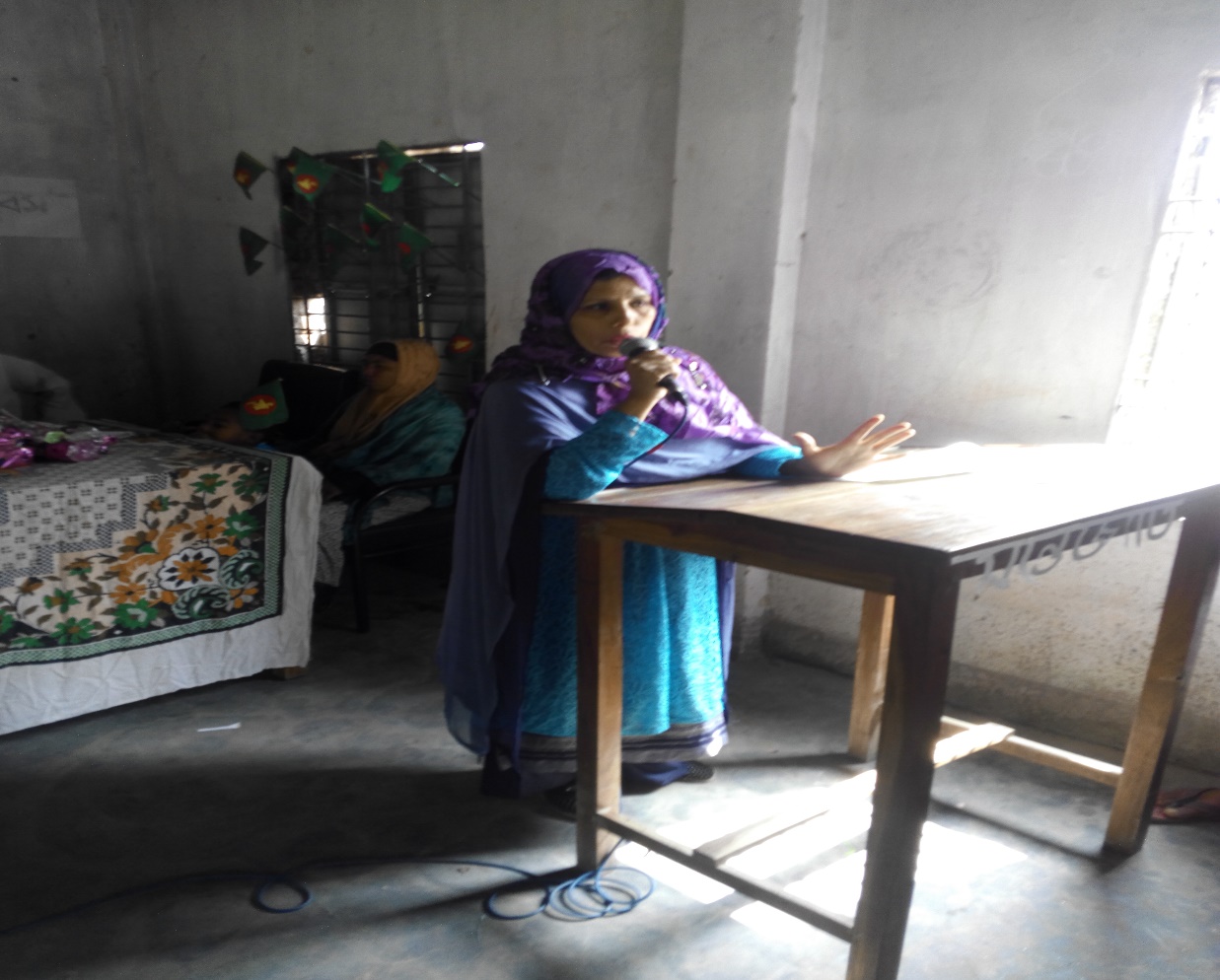 এসো সংজ্ঞা মিলিয়ে নেই………
যা উক্তি হিসেবে  বক্তার মনের ভাব সম্পূর্ণ প্রকাশ করে  এবং  শ্রোতা  পরিপূর্ণভাবে তৃপ্ত হয় তা-ই বাক্য ।।
সরল বাক্যের উদাহরণ
রবি  বই পড়ে
ঘোড়া দৌড়ায়
ছেলেটি বল খেলে
সে  ফুল তুলে
জটিল /মিশ্র বাক্যের উদাহরণঃ
যদিও তিনি ধনী ,তবুও তিনি কৃপণ
একক  কাজ
এসো এবার নিজে নিজে চেষ্টা করি …………।
কোনটি কোন ধরনের বাক্য ?
১)দুর্জন ব্যক্তি পরিত্যাজ্য  
২)যে লোক পরিশ্রম করে ,সে সাফল্য লাভ করে ।
৩)ভিক্ষুককে দান কর ।
৪)বিকেল পাঁচটায় কুমিল্লা পৌছলাম ।
৫)বৃষ্টি এলে ময়ূর নৃত্য করে ।
৬)লোভ পরিত্যাগ কর,তুমি সুখে থাকবে ।
৭)অন্ধকে আলো দাও ।
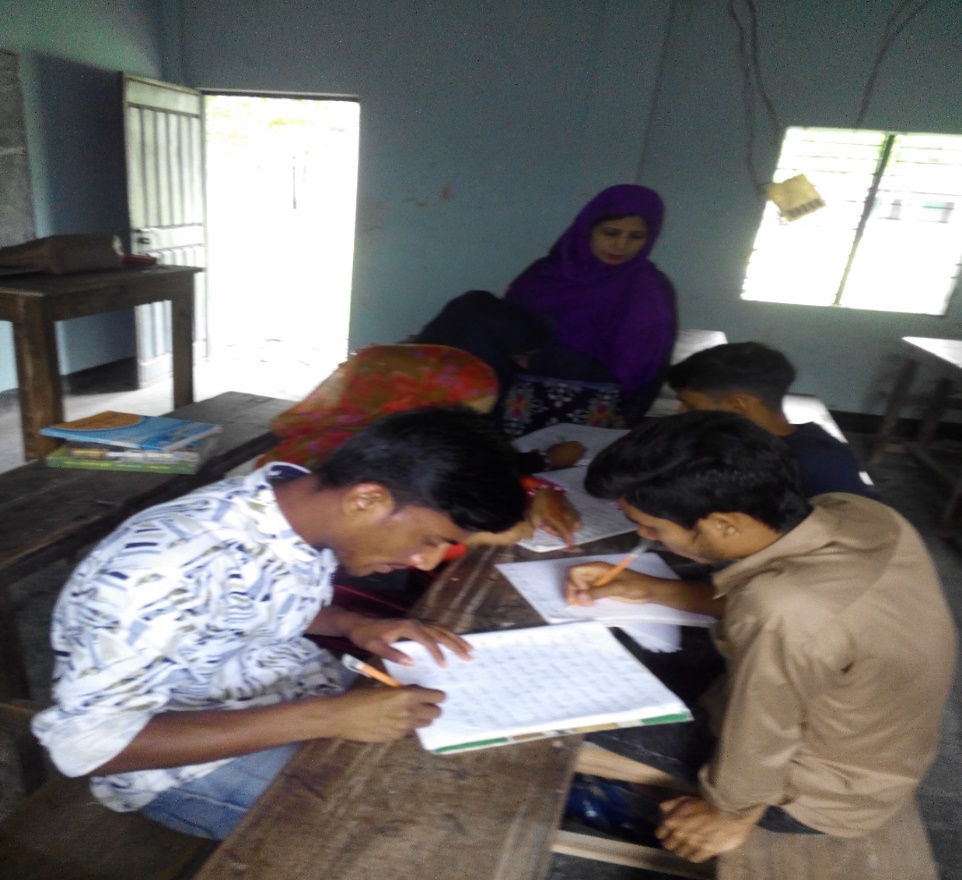 যৌগিক বাক্য
যৌগিক বাক্যের উদাহরণ-
নোটঃ-
১) সরল বাক্যে এক বা একাধিক অসমাপিকা ক্রিয়াপদ থাকতে পারে ,কিন্তু সমাপিকা ক্রিয়াপদ থাকবে একটি  ।

যেমনঃ আমি তাকে  দেখতে (অসমাপিকা ক্রিয়া )  চাই । 
২) জটিল বাক্যে যে ,যিনি ,যে ,সে ,যখন ,তখন , যারা,  তাঁরা ,বরং  ,যেহেতু ,সেহেতু   ইত্যাদি  সাপেক্ষ সর্বনাম ও  নিত্যসম্বন্ধীয় অব্যয় ব্যবহৃত হয়েছে ।

৩)  মিশ্র বাক্য  এবং ,কিন্তু ,অথচ ,বটে ইত্যাদি  সংযোজক ,বিয়োজক, সংকোচক অব্যয় দ্বারা যুক্ত হয়
মূল্যায়ন
১) বাক্য বলতে কী  বুঝি ? 
২) বাক্যের সঙ্গে কয়জনের সম্পর্ক রয়েছে ?
৩) বক্তার কাজ কী ?
৪)শ্রোতা কী করে ?
৫)গঠন অনুযায়ী বাক্য কত প্রকার ?
৬) সরল বাক্যে কয়টি সমাপিকা ক্রিয়াপদ রয়েছে ?
৭)কোন বাক্যের প্রধান খণ্ড বাক্যের আশ্রিত বাক্য রয়েছে  ? 
৮) যৌগিক বাক্যের দুই বা ততোধিক সরল /মিশ্র বাক্য কী দ্বারা যুক্ত হয় ?
৯) বিদ্বান লোক সর্বত্র আদরণীয় ।
১০) যদি বৃষ্টি হয় ,তবে বের হবনা ।
১১) দশ মিনিট পর হলো এবং  ট্রেন ছাড়ল।
১২) সূর্যোদয়ে অন্ধকার দূরীভূত হয় ।